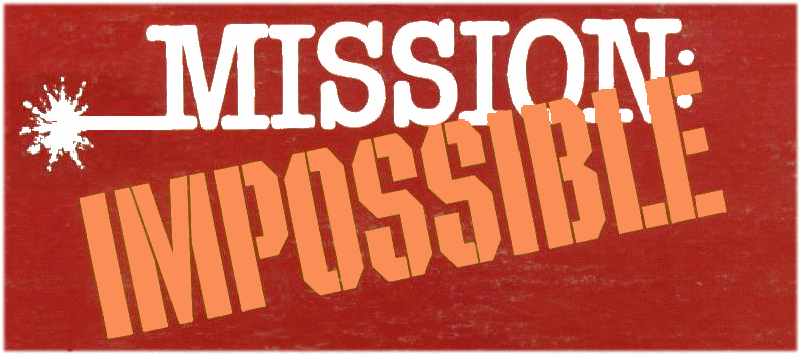 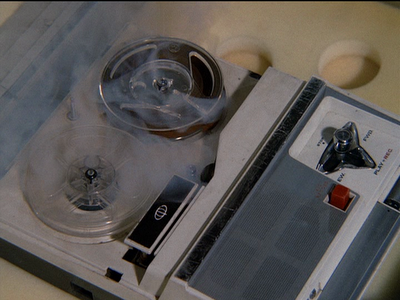 Mission Impossible? Not for the US Stroke Network
“Your job, should you choose to accept this assignment, is to develop new treatments to treat, prevent and promote recovery of stroke. Should you fail in your assignment the organization will deny any knowledge of you or your mission.   Good luck.”
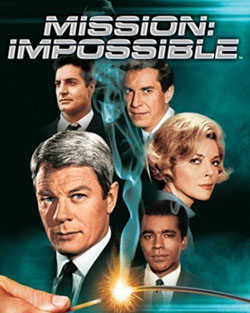 The Drop Zone
You will be operating in a dangerous environment:
Reports from preclinical models have not predicted clinical benefit.
A plethora of failed clinical trials have have led to a culture of cynicism
Bringing together various factions of the stroke community has proved difficult.
NIH purchasing power has been decreasing for a decade.
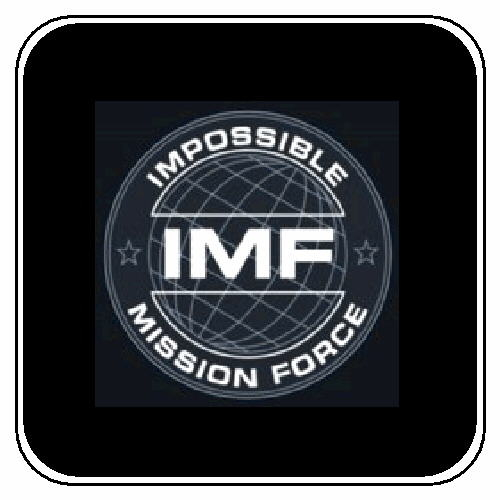 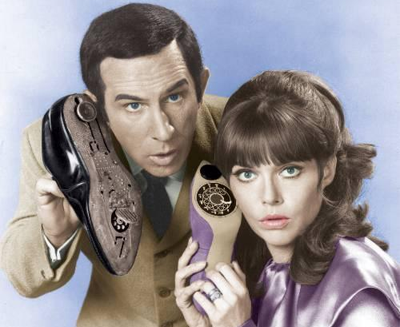 Time to Get Smart.
Need to be more clever in developing new therapies.
Potential new therapies must produce “robust” effects.
Must establish evidence of a desired biological activity in phase2
Need to develop validated measures to enable testing biological activity in phase2
 Streamline phase 3 trial process
Need to be more “pragmatic” in comparing existing therapies.
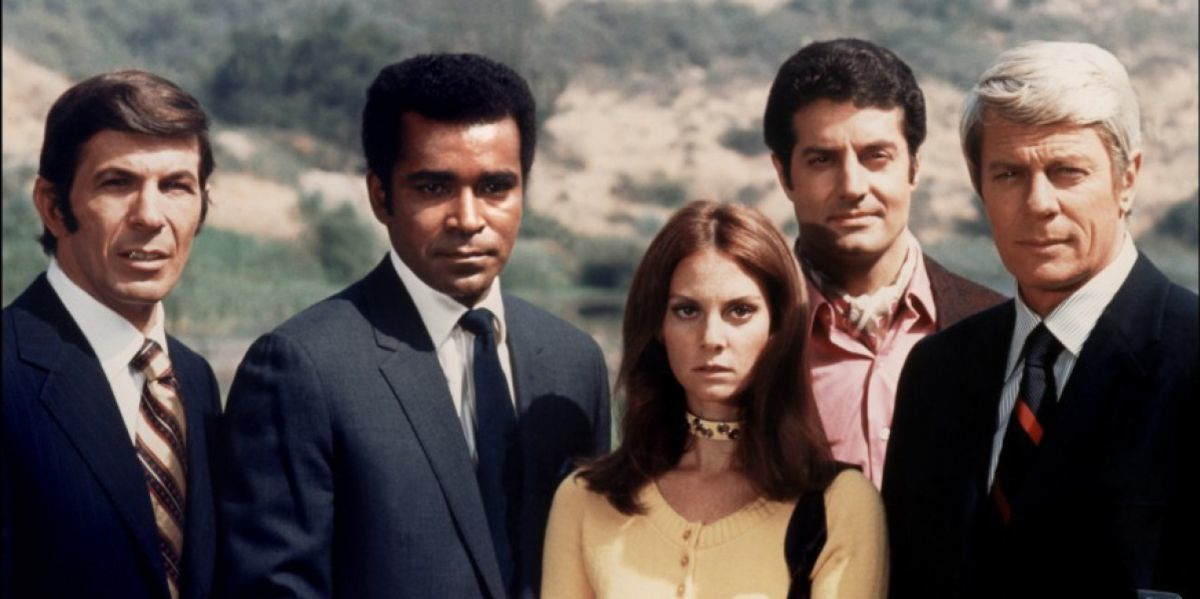 Teamwork is the Solution
Stroke Coordinators
Statisticians
Industry
Treatment
Neuroimaging
Non-profit Stroke Associations
Surgery
PCORI/AHRQ
Stroke recovery
Translational Stroke Science
Patient
Neurointerventional
Informatics
Vascular Neurology
Health Technology
Recovery
Prevention
Emergency care
International partners
Epidemiology
FDA
Neuropathology
New Investigators
Pediatrics
NIH Stroke Network
Coordinating Center- U of Cincinnati
PIs- Joe Broderick, Khatri Pooja, Steve Cramer
1 IRB, 1 master contract agreement
Data Management Center- Medical University of South Carolina
PI Yuko Palisch, Co-PI Wenle Zhao
Coordinated study execution and funding with Canadian Institute of Health Research’s stroke sites
Principal Investigator/Statistician- open to all
25 clinical hubs, >200 hospitals
$50k/yr/hub for training 
Infrastructure Total Cost-  ~11million/yr
NIH Stroke Network Hubs
The NINDS Team
Scott Janis (Scientific Program Director for StrokeNET), 
Joanna Vivalda (Admin. Program Director for StrokeNET), 
Claudia Moy (Program Director sharing with Scott Janis the oversight over future projects to be implemented by the StrokeNET). 
Petra Kaufmann (Director, NINDS Clinical Research)
NIH Stroke Network: Decreasing the burden of stroke.
Increase trial efficiency 
Decrease time to finish studies
Central IRB, Master Contract
Institutional learning
Eliminate poor enrolling sites, add more committed sites.
Balanced, prioritized set of early phase and phase 3 trials in prevention, treatment and recovery.
Improved research man/woman power in stroke research.
Stable funding for research effort, fellowship training
Improved data sharing.  
Single data center with uniform governance for data access 
Stable infrastructure to enable improved team research among different subspecialties.
Basic scientists, physiatrists, physical therapists, diagnostic radiologists, neurointerventionalists, vascular neurosurgeons, vascular neurologists,  primary care, emergency physicians, others.
Improved ability to work in public-private partnerships with non-profits and industry
Improved coordination with Canadian Institute of Health Research
Lessons Learned
Need to engage the hubs ASAP
Need to incentivize the spokes ASAP
Need to bring ongoing trials to conclusion
Will need to spread coordinating and data center functions out to hubs over time to maintain capacity for new trials
Will need to balance work on design of new trials with execution of funded trials
Will need to discontinue non-productive sites
Need open door policy, by law only NINDS peer review and Council make funding recommendation to the Director and peer review will be open to all-comers for trials within the network.
NIH Stroke Network
NINDS OCR
Discussion
UO1 Academic PI/Statistician
XO2/UO1 Industry PI
Network Feasibility Assessment
*meets q 4 months
+ meets q 2-3 weeks
** meets q 4 months with expedited ad hoc email review
NINDS  
Approval to Submit+
NINDS peer review**
NINDS Director
NINDS Council*
$
Network Study PI/Study Statistician
NINDS Scientific PD/Admin PD
Data Safety Monitoring Board
Hard Metrics
Cost per patient in network vs. out of network.
Time from funding decision to study completion,
Enrollment rates- time to start, time to finish.
Number and size of completed trials.
Degree of multidisciplinary engagement
Balance of high quality research in recovery/ prevention/treatment.
Accessibility of high quality data to researchers.
# of definitive answers to research questions.